Barierele în comunicare
DOMENIUL DE PREGĂTIRE PROFESIONALĂ: ECONOMIC-COMERȚ
CALIFICAREA : TEHNICIAN ÎN ACTIVITĂȚI ECONOMICE, TEHNICIAN ÎN ADMINISTRAȚIE, TEHNICIAN ACHIZIȚII ȘI CONTRACTĂRI, TEHNICIAN ÎN ACTIVITĂȚI DE COMERȚ 
MODULUL :Etică și comunicare profesională
Clasa a X-a 
Prof. Paraschiv Daniela Carmen
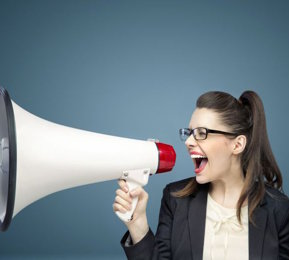 Cuprins
Exerciții de consolidare
Bariere de comunicare
Obstacole în calea unei comunicări profesionale eficiente
Aplicații
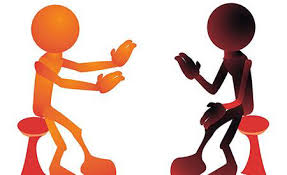 Exerciții de consolidare: comunicarea și ascultarea eficiente
1. Sunteţi un bun ascultător? Răspundeţi cu da sau nu la următoarele întrebări ,motivând răspunsuli: 
Într-o încăpere vă plasaţi astfel încât să fiţi sigur că veţi auzi clar? 
Ascultaţi pentru a vă verifica sentimentele, ideile şi faptele?
Nu ţineţi cont de modul în care arată un vorbitor şi sunteţi atent doar la ideile pe care le prezintă? 
Priviţi constant către vorbitor si ascultaţi ce spune el? 
Ţineţi seama de propriile concepţii şi sentimente când judecaţi mesajul celui care vorbeşte?
 Sunteţi atent permanent la temă şi urmăriţi logica ideilor prezentate? 
 Încercaţi să înţelegeţi logica şi raţionamentele celor ce s-au spus? 
 Vă pierdeţi răbdarea când auziţi o părere pe care o consideraţi greşită?
 În discuţii, permiteţi interlocutorului să aibă ultimul cuvânt? 
 Încercaţi să fiţi sigur că luaţi în considerare şi punctul de vedere al celeilalte persoane, înainte de a comenta, a răspunde sau a respinge ceea ce vi s-a prezentat?
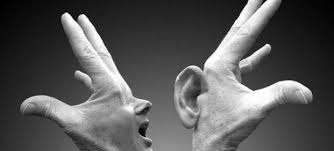 2. Cum comunicați ? Citiţi următoarele enunţuri. Apreciaţi dacă sunt adevărate sau false şi notaţi argumentul care susține  alegerea făcută.
Bariere în comunicare
Principalele bariere umane in cadrul unei comunicari eficiente sunt :– fizice: deficiente verbale, acustice, amplasament, lumina, temperatura, ora din zi, durata întâlnirii, etc;– semantice: vocabular, gramatica, sintaxa, conotații emoționale ale unor cuvinte;– determinate de factori interni: implicare pozitivă; implicare negativă, frica;– diferențele de percepție a mesajului transmis;– formularea de concluzii grăbite înainte de a se finaliza comunicarea;– lipsa de cunoaștințe necesare înțelegerii mesajului primit;– lipsa de interes (una din cele mai mari bariere care trebuie să fie depășită este lipsa de interes a interlocutorului față de mesajult ransmis de emițător);– emoții (emoția puternică poate genera  blocarea aproape completă a comunicării);– blocajul psihic este acel moment de întrerupere a comunicării cauzat de suprasolicitare (emoțională, fizică, intelectuală) sau șoc ;– tracul sau timiditatea (Tracul reprezinta o stare de emotivitate accentuată de care sunt cuprinși unii elevi la apariția lor în fața unui public).
Obstacole în calea unei comunicări profesionale eficiente
Obstacolele în calea unei comunicări eficiente generate de manageri sunt:
dificultăți în capacitatea de transmitere a informațiilor către angajați;
 capacitatea redusă de ascultare sau ascultarea incorectă a mesajelor transmise de angajați.










Obstacolele în calea unei comunicări eficiente generate de salariați sunt :
a) rezerva subordonaților în a exprima propriile opinii de teama repercur-siunilor;
b) convingerea că problemele subordonaților nu- l interesează pe manager;
c) posibilitățile subordonaților de a comunica în timp util, informații de calitate;
d) frecvența modificărilor deciziilor transmise de manageri.
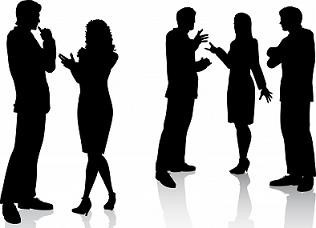 Aplicație
Completaţi fiecare propoziţie cu cuvântul care vi se pare cel mai potrivit dintre cele sugerate. 
A. Ar trebui să-i răspund celuilalt într-o manieră _______
 a. pozitivă, b. negativă, c. neutră 
B. Dacă vorbesc prea _______, celălalt poate crede că sunt furios. 
încet, b. sacadat, c. tare
 C. Când repet ceva, spun de fiecare dată _______.
 a. în alt mod, b. în acelaşi fel, c. cu fraze din ce în ce mai complicate
D. Vorbesc clar şi simplu, evitând _______. 
a. glumele şi eufemismele, b. abrevierile şi jargonul c. glumele, eufemismele, abrevierile și jargonul .
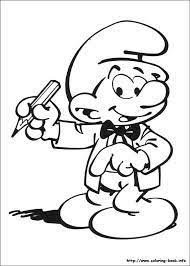